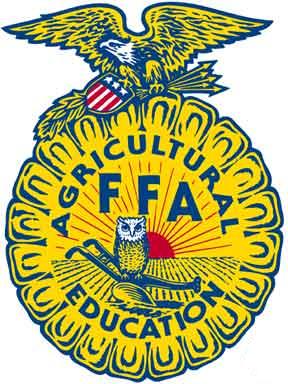 Unit A: Leadership & Supervised Agricultural Experience
1.00: Understand leadership qualities involved in successful employment.
Objective 1.01
Understand leadership qualities and career building techniques desired by the animal science industry.
Leadership
Activity
Name in your notebook as many qualities of a good leaders as you can 
Example: Courage
Name a good leader and describe what makes them a good leader
Be ready to share your answers
Leadership
Integrity
Honesty
Management
Using people, resources, process to reach a goal
Leadership
Unselfishness
Placing the desires and welfare of others above yourself
Enthusiasm
Energy to do a job and the inspiration to encourage others
Leadership
Plan
Able to think through, determine procedures
Knowledge
Awareness, understanding
Leadership
Loyalty
reliable support for an individual, group or cause
Courage
willing to go forward under difficult conditions
Tact
saying or doing the right thing without offending
The FFA Mission
FFA makes a positive difference in the lives of students by developing their potential for premier leadership, personal growth, and career success through agricultural education.
Classroom
SAE
FFA
Agriculture Education
3 integral components
Classroom/Lab Instruction
FFA
Leadership
Communication
Citizenship
SAE (Supervised Agricultural Experience programs)
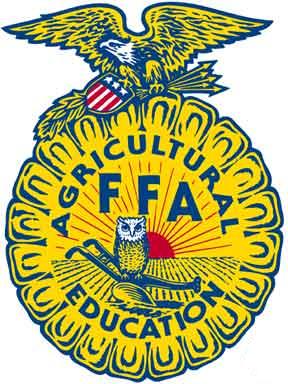 Structure of the FFA
National FFA
North Carolina FFA Association
East Central Region
Johnston Federation
Cleveland FFA Chapter
FFA Officers
President
Vice President
Secretary
Treasurer
Reporter
Sentinel
Chaplain
Historian
Ceremonies
Rituals conducted at each meeting
Opening ceremony
Closing ceremony
Outlined in the FFA Student Manual
Opening Ceremony- “All in Unison”
President: 
“FFA members, why are we here?”
All members say: 
“To practice brotherhood, honor agricultural opportunities and responsibilities, and develop those qualities of leadership which an FFA member should possess.”
FFA Degrees
Discovery FFA Degree (Middle School)
Greenhand FFA Degree
Chapter FFA Degree
State FFA Degree
American FFA Degree
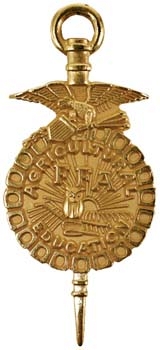 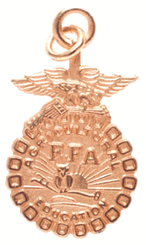 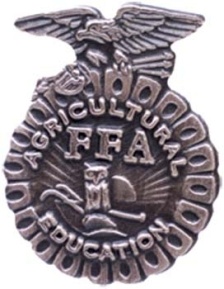 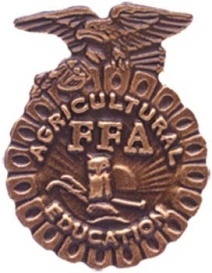 FFA Websites
National FFA Organization
www.ffa.org
North Carolina FFA Association
www.ncffa.org
East Wilkes FFA Chapter 
www.eastwilkesffa.theaet.com
Public Speaking
Types of Speeches
Informative
gives knowledge or information to audiences
Persuasive
convinces people to believe or do something
Types of Speeches
Integrative
pep talks, welcome speeches, or an introduction of a speaker
Types of Speeches
Prepared
speech is written and learned
Extemporaneous
speech with little or no preparation
Variables to Consider
Purpose- Why are you giving the speech?
Audience- What group is hearing the speech?
Variables to Consider
Occasion- What is the event?
Content- What is in the speech?
Composition- How is the speech written and organized?
Conclusion
Building a Speech
Introduction
Body
Introduction
Capture attention
Enthusiasm and Emotion
Indicate the need for the speech
Makes the audience want to know more
Short stories and real life is a good start
Body
The largest part of the speech
Contains the information you want to tell
Consist of several major points surrounded by a central objective
Conclusion
Remind the audience of the objective or topic
Move people to action
Use powerful well planed words
Delivering a Speech
Know your audience and what to expect
Stage Presence
posture
appearance
attitude
confidence
personality
poise
1 Minute Speeches
You will be assigned a category and you have to relate it to an animal
1 flash card with bullet points only
Categories:
Informative
Persuasive
Pep talk
Introduction/Welcome
Workforce Preparation
Resume
Designed to give the employer information about your background skills, job experience and education
Should be tailored for each job applied for
Purpose is to get an interview
Most resumes should be one (1) page, but no more than (2) pages
Workforce Preparation
Items to Include in Resume
Name and address
Objective
Education
Experience
Activities
Skills
References
Workforce Preparation
Cover Letter
Preview to your resume
Should be brief ½ page, but not more than one (1) page
Items to Include
Position you are applying for
Outline your key selling points
Address the needs of your employer
Invite employer to contact you
Job Interview
Cover letter sent in to assist in establishing an interview date. 
Follow-up phone call is typically recommended to secure interview.
Resume is sent with cover letter. Typically suggested that the individual bring a copy of resume to interview as well. 
Individual should dress in professional attire.
Common questions asked during interview:
What are your 3 greatest attributes or strengths?
What are your 3 biggest weaknesses or things you would like to improve upon? 
Where do you want to be in 5 years? 
What leadership qualities can you bring to our company?
Why are you the best candidate for job?